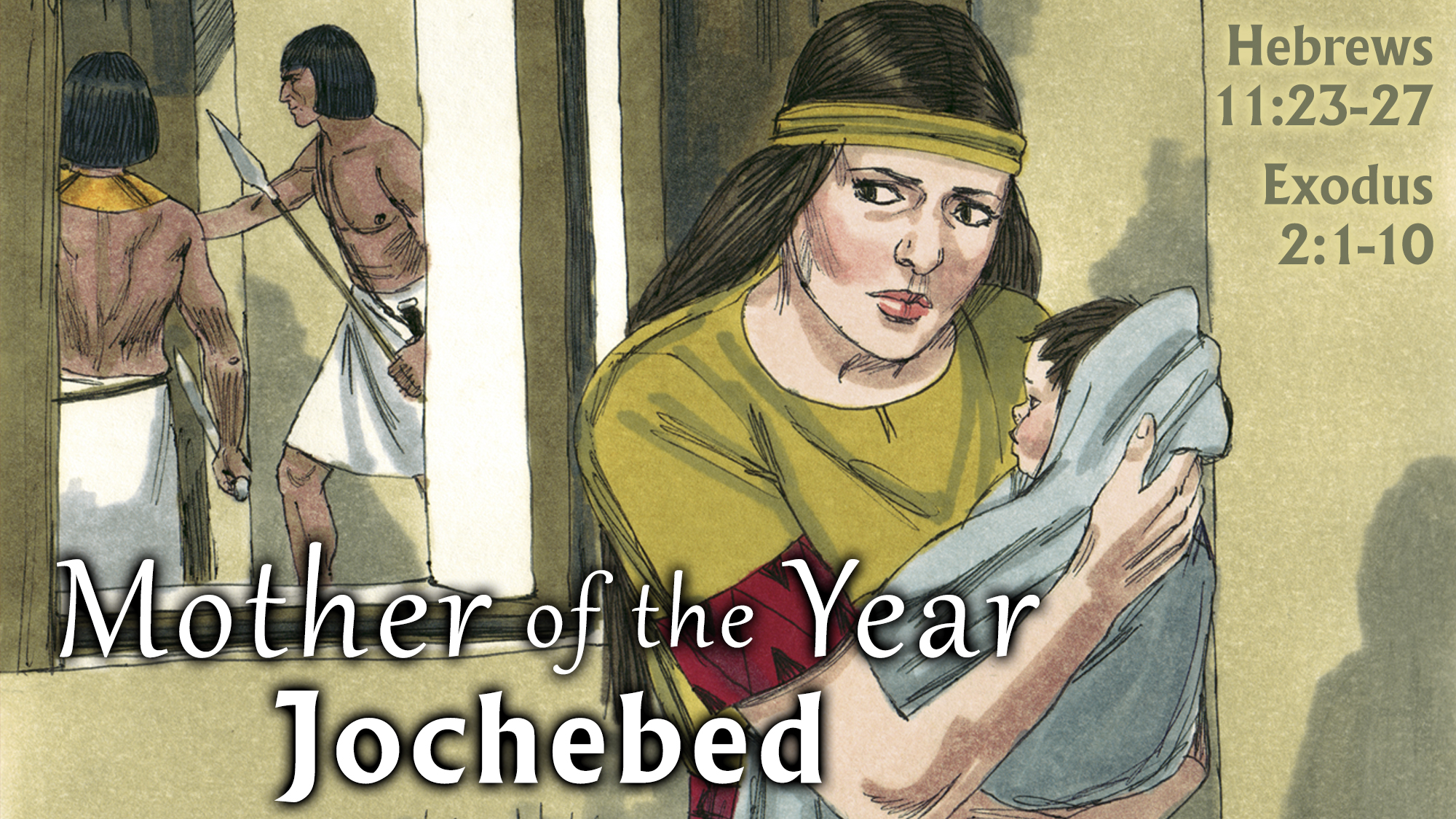 She waited until marriage to enjoy marital pleasures (cf. Heb. 13:4)
May not be the common/popular thing, but it’s the right thing!
They were slaves, being afflicted & under a bitter, hard bondage (Ex. 1:9-14)
They were living in a time when male babies were to be killed (Ex. 1:15-22)
Yet, they put their faith in God, rather than fear man or society (Heb. 11:23)
That is what children need in their parents more than anything!
She could have chosen to kill the baby and “save” everybody lots of trouble
She chose life for her child (even adoption) rather than death (Prov. 6:16-17)
She chose life for her child over her own life (John 15:13)
She was eager to be a mother to her child
She saw the child as belonging to God (cf. Psa. 127:1-5)
She believed she would give account to God for how she trained her child
God had plans for this child and He committed the child to his mother to train him (cf. Prov. 22:6)
She did more than just physically “nurse” him—she spiritually “nursed” him
She taught him, trained him and prepared him for God.  And he grew (2:10)!
She taught him not to follow a crowd to do evil (cf. Ex. 23:2)
She gave him faith, by word and by example (Heb. 11:24-27 + v. 23)
Rewarded with the privilege of loving (cf. 1 Cor. 13:13; Col. 3:14)
Rewarded with the privilege of giving (cf. Acts 20:35; Heb. 13:16)
Rewarded with the privilege of seeing her child grow in the Lord (cf. 3 Jn. 4)
Purity Over Promiscuity!
Faith in God Over Fear of Man!
Life Over “The Easy Way Out”!
“God’s” Child Over “Her Own” Child!
Training for God Over Fitting In!
Eternal Reward Over Earthly Reward!
Believe Jesus is God’s Son – John 8:24
Repent of your sins and turn to God – Luke 13:3
Confess your faith in Jesus Christ – Romans 10:10
Be immersed into Christ – Acts 22:16
God will forgive all of your sins – Acts 2:38
God will add you to His church – Acts 2:47
God will enroll you in heaven – Hebrews 12:23
Serve Him faithfully – 1 Corinthians 15:58